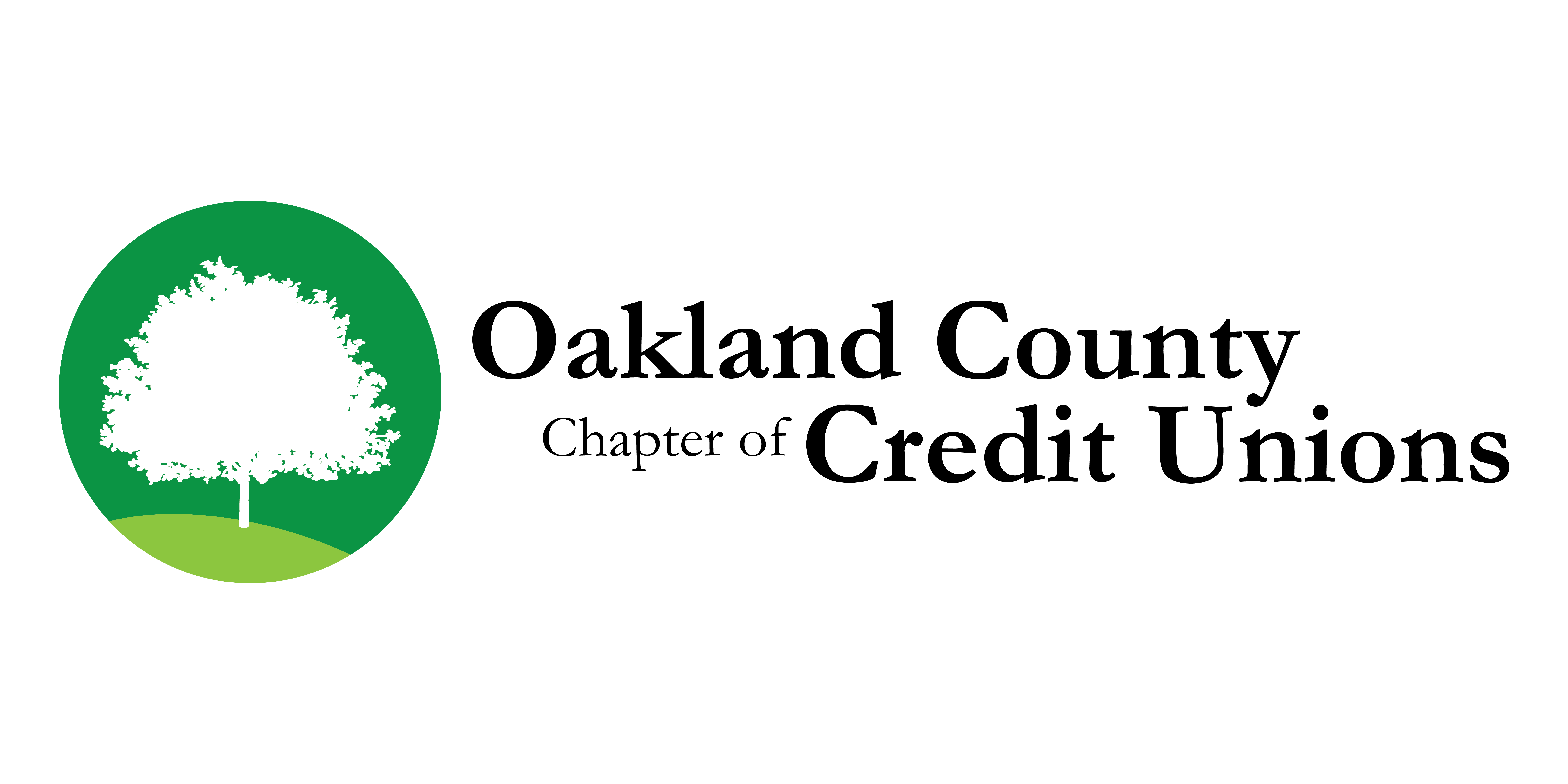 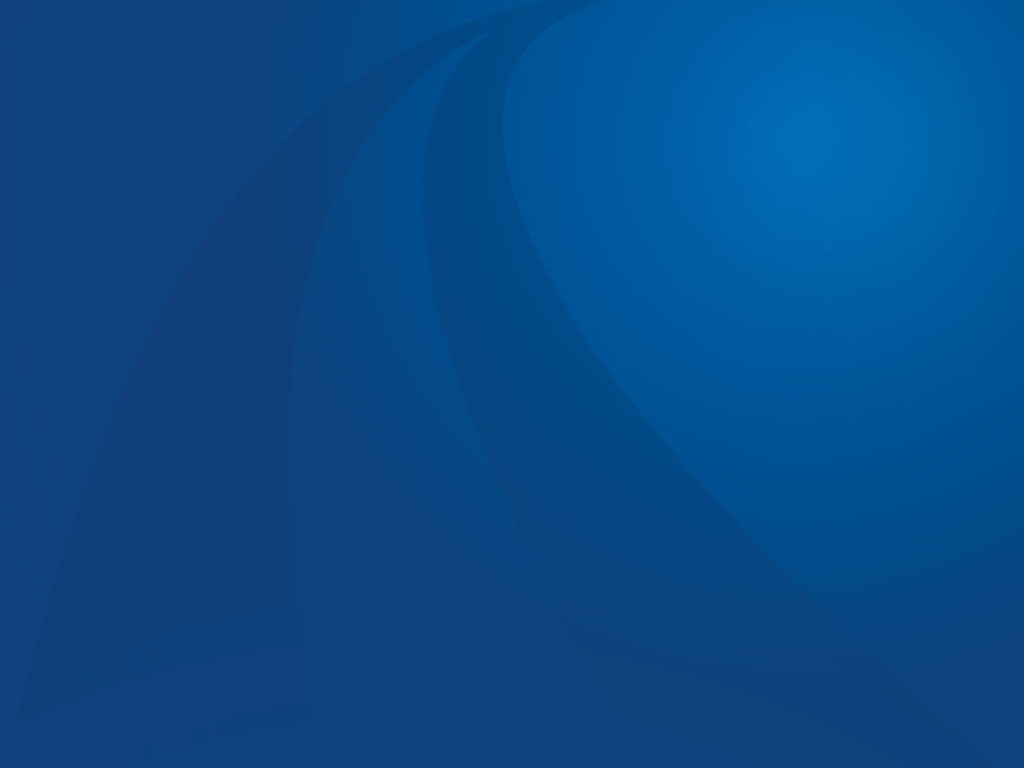 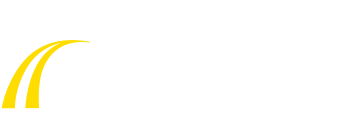 April 24, 2018

2 PM – 4 PM 
Volunteer

4 PM – 5 PM
Networking & Hors d’ oeuvres Meeting & Election

Forgotten Harvest
21800 Greenfield Road
Oak Park
VOLUNTEER EVENT
& ANNUAL MEETING
Join the Oakland Chapter of Credit Unions as we support one of our local community organizations. For a number of years, the Oakland County Chapter has supported Forgotten Harvest through proceeds from our Annual Chapter Golf Outing. This is a new opportunity to give back to an organizations in our community. 

Forgotten Harvest “rescued” over 45 million pounds of food las year by collecting a surplus prepared and perishable food from 800 sources, including grocery stores, fruit and vegetable markets, restaurants, caterers, farmers, wholesale food distributors and other Heath Department-approved sources. This donated food, which would otherwise go to waste, is delivered free of charge to 250 emergency food provided in the Metro Detroit area.

Volunteers are asked to show up at 1:50 PM for food packing instructions. Volunteers are also asked to register with Forgotten Harvest:

http://cerv.is/m?0096rVIBE

Reservation code: VIBE
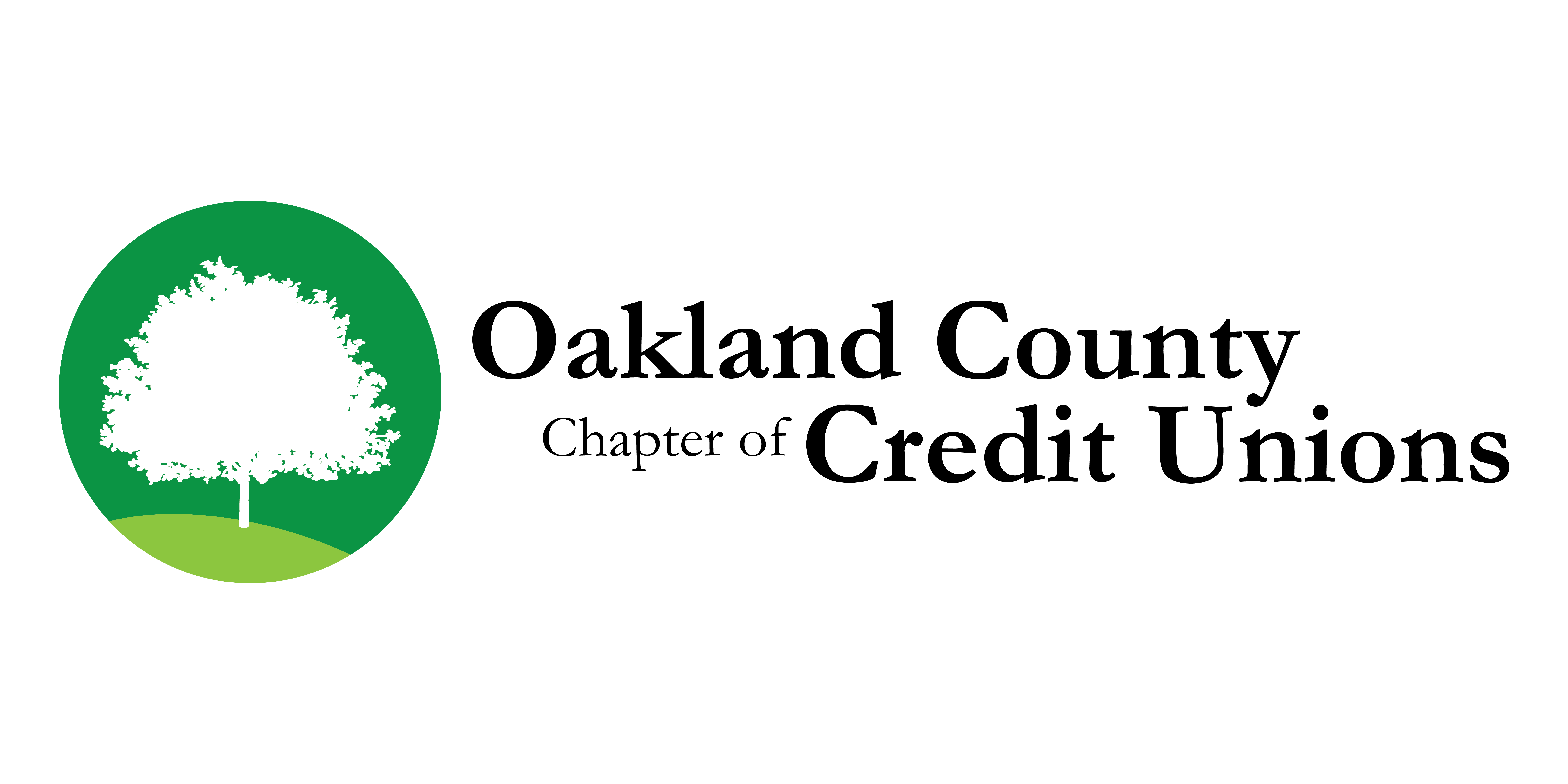 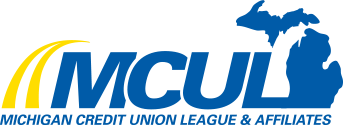 VOLUNTEER EVENT
& ANNUAL MEETING
AUG 22ND 5:30PM – 7:00PM